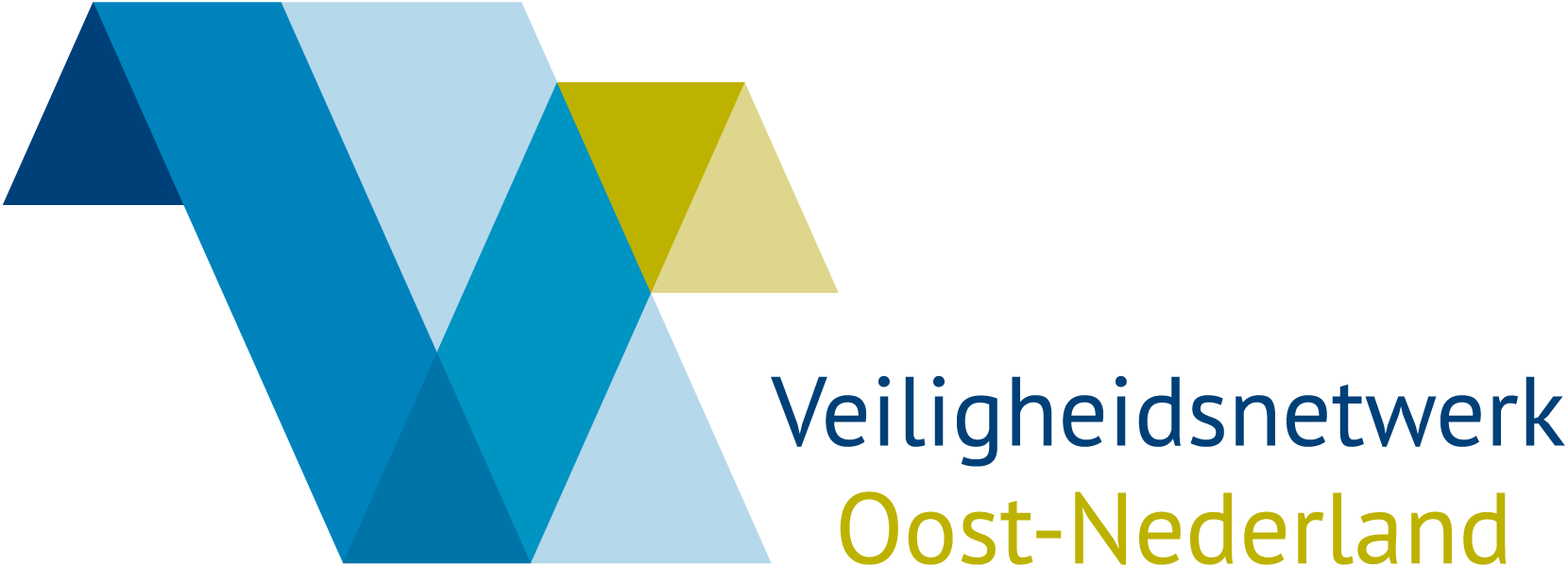 Regionaal Forensisch Psychiatrisch Netwerk Oost-Nederland
Sharon Rauwers (Procesmanager Overijssel)
s.rauwers@veiligheidsnetwerkon.nl
06-25741323

Janneke Schepers (Procesmanager Gelderland)
j.schepers@veiligheidsnetwerkon.nl	
06-25741322
Doel presentatie
Informeren over:
Wat is het RFPN
Ontstaansgeschiedenis
Sterke punten
Ontwikkelpunten
Ontwikkelopgaven
RFPN
Het RFPN is een bovenregionaal casuïstiekoverleg en functioneert als escalatieorgaan voor de veiligheidshuizen (VHH). Wanneer in reguliere casusbesprekingen binnen het VHH geen mogelijkheden meer worden gezien in het vormgeven van een passend hulpaanbod, kan men de casus opschalen naar het RFPN.
Ontstaansgeschiedenis RFPN
Gesignaleerd hiaat tussen zorg en straf: nog geen VHH
Convenant 2004 om samenwerking vorm te geven. 
Thema past in veiligheidsstrategie O-N m.b.t. overlastgevende personen, valt daarom nu onder Veiligheidsnetwerk O-N
Doelgroep RFPN
Mensen met ernstige psychiatrische problematiek, in combinatie met psychosociale problematiek, verslaving, LVB
Mensen die in aanraking zijn gekomen met de strafketen, of waarvan verwacht wordt dat ze daarmee in aanraking zullen komen, waarbij men lokaal geen adequate oplossing vond
Ca. 100 casussen op jaarbasis
Doelstelling RFPN
Realiseren/forceren van doorbraak in vastgelopen casuïstiek van VHH d.m.v. samenwerking partijen op niveau O-N
Realiseren van een integraal, persoonsgericht beschreven plan van aanpak of advies, waarin adequaat op- en afgeschaald wordt. Hierdoor continuïteit van zorg binnen de bovenregionale zorgketen
Meerwaarde RFPN t.o.v. lokale gremia
(Boven)regionale opzet O-N
Onafhankelijk rol/adviesorgaan
Vaste (regionale) ketenpartners
Aanvullende expertise 
Mandaat 

Werkzame elementen:
‘Gewicht’ RFPN
Onafhankelijkheid
Regievoering
Korte lijnen met ketenpartners/afstemming met OvJ
Sterke punten
Sterke samenwerkingsrelatie tussen betrokken ketenpartners (forceren van doorbraak in vastgelopen casuïstiek)
Sluitsteen/verbinding tussen zorg en straf
Mogelijkheid tot voorportaal naar opschaling driehoek
Doorbraken bewerkstelligen in vastgelopen casuïstiek
Ontwikkelopgaven
Aansluiten bij landelijke ontwikkelingen in zorg- en veiligheidsketen:
Aansluiten bij nieuwe wet verplichte GGZ
Aansluiten bij nieuwe wet forensische zorg
Aansluiten bij werkwijze VHH
Onderzoeken vraagstukken en verbeteringen (bijv. ‘ruilcliënten’)

Structurele borging werkwijze en financiering:
Commitment op zowel uitvoerend, management en bestuurlijk niveau
(Meer) doorzettingsmacht en mandaat organiseren 

Invoegen in nieuwe veiligheidsstrategie O-N 

Evaluatie na 1 jaar
[Speaker Notes: .]
Dank voor uw aandacht
Vragen?